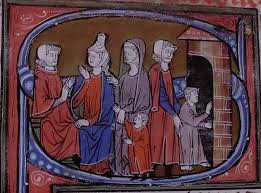 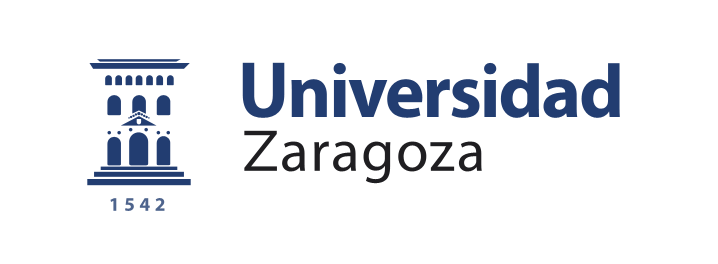 El Derecho de abolorio
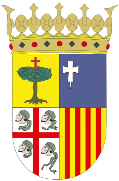 Carmen Bayod López
Catedrática de Derecho civil
1
cbayod©
I. Regulación y antecedentes
2
cbayod©
II. Concepto y naturaleza
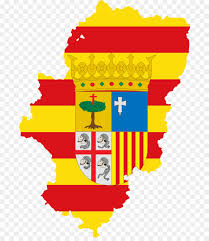 3
cbayod©
IV. Elemento personal.
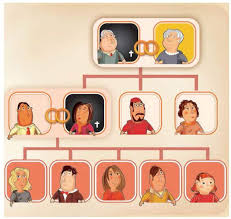 4
cbayod©
V. Elemento objetivo.
5
cbayod©
VI. Elementos formales.
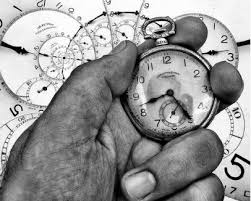 6
cbayod©
7
cbayod©
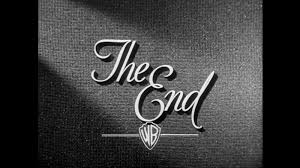 Gracias por su atención
Carmen Bayod López
Catedrática de Derecho civil
Universidad de Zaragoza
8
cbayod©